Пеший туризм
Максим Козырев
«Фото- и видео- Курска»
https://vk.com/public169956530
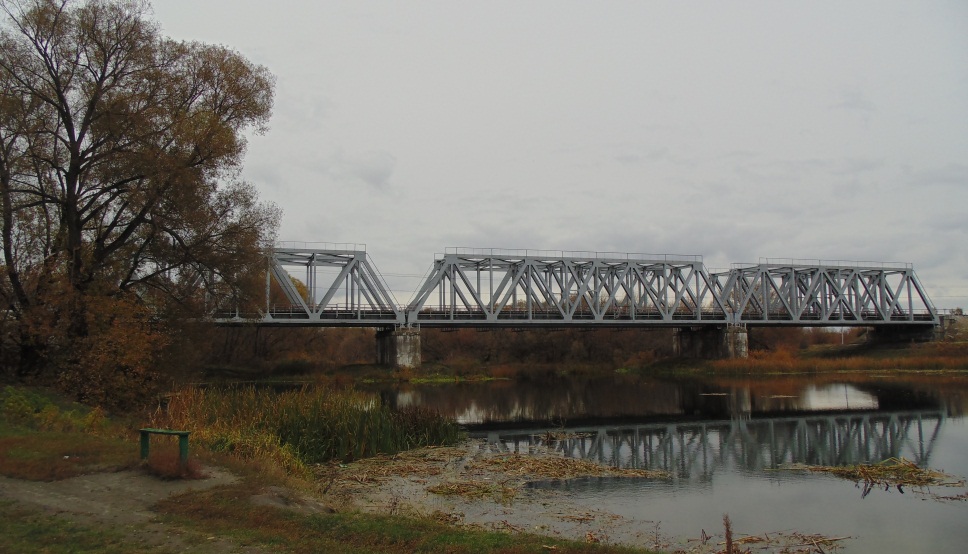 Пешеходный туризм - это туристические походы, совершаемые пешком. Пешеходный туризм - наиболее массовый вид туризма. Его привлекательность и главная отличительная особенность в том, что он доступен и полезен любому практически здоровому человеку. Независимо от возраста и физического развития, предоставляет большую свободу в выборе маршрута в соответствии с эстетическими, познавательными и культурными потребностями участников путешествия.
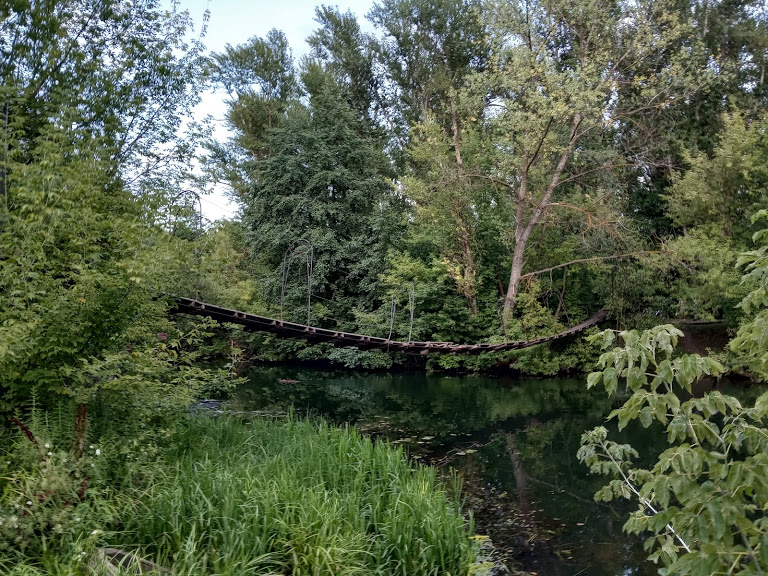 Пешеходный туризм – менее дорогой по сравнению с другими видами. Поскольку в данном случае применяются менее комфортабельные места для размещения, этот вид туризма могут позволить себе граждане с относительно невысоким уровнем доходов. Организация походов в пешеходном туризме сравнительно проста. Что касается сложности маршрутов, то варианты здесь могут быть самыми разными: экскурсии и походы выходного дня, и более затрудненные категорийные походы.
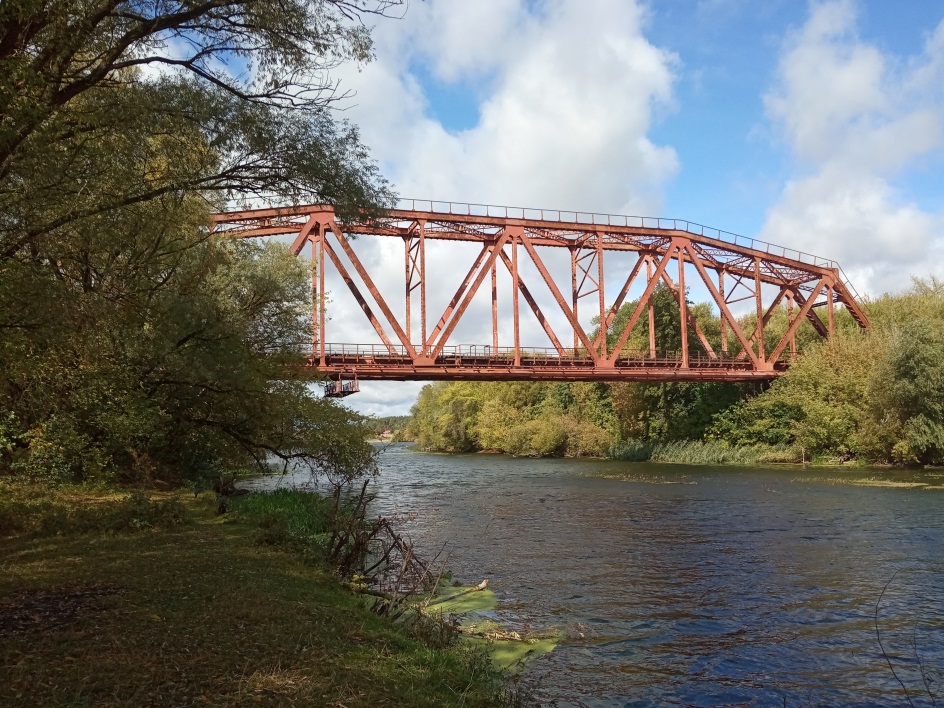 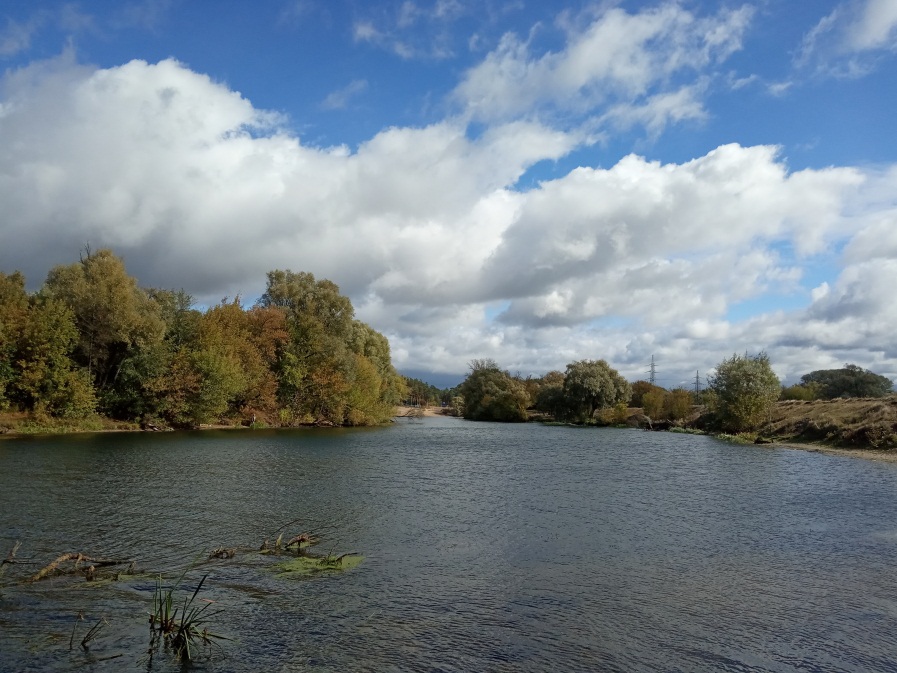 Особое внимание стоит уделить снаряжению туристов, медицинским аптечкам, провизии. При этом не стоит забывать о весе рюкзака, ведь вам предстоит носить его за плечами. Желательно, чтобы рюкзак был как можно легче, но не за счет важных в походе вещей.
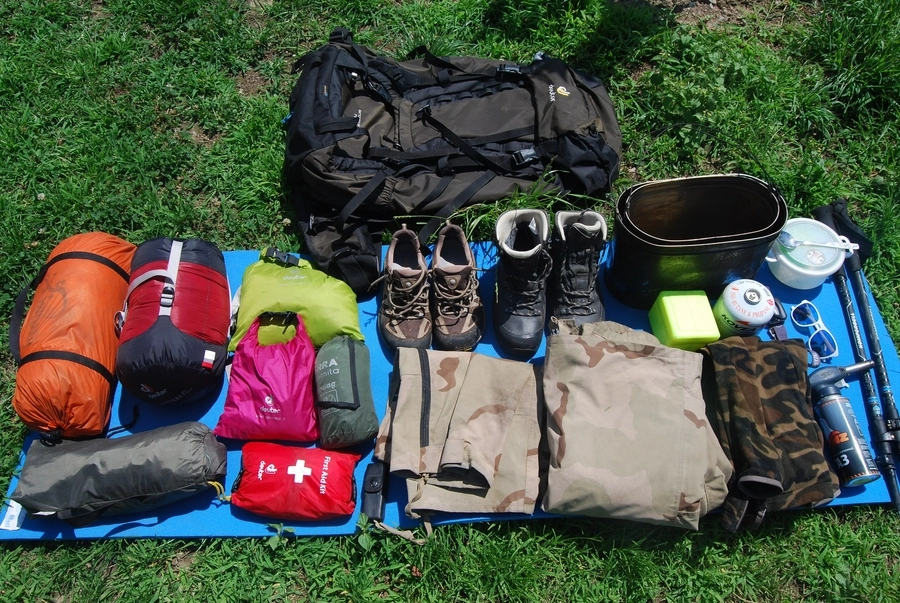 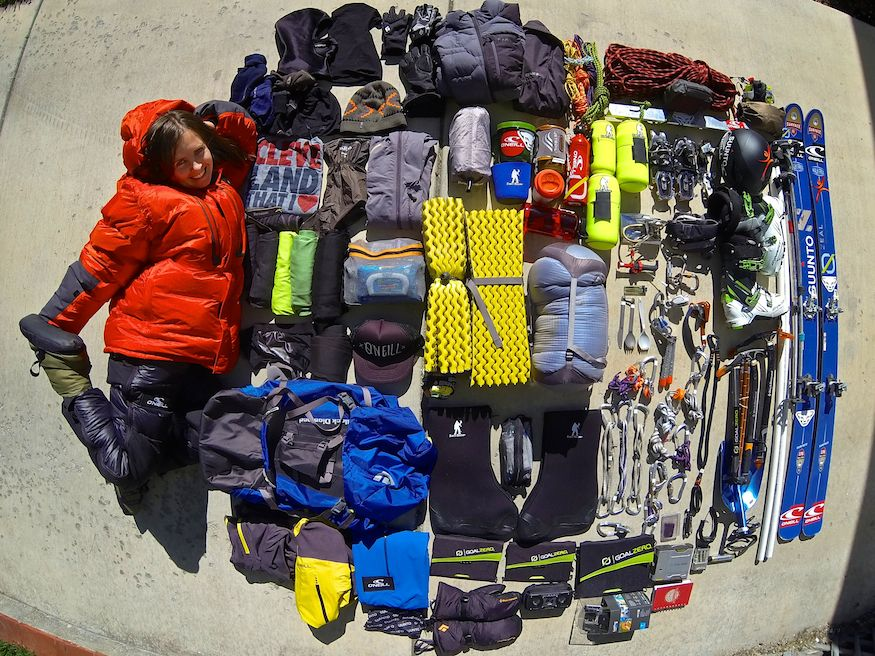 Накануне каждого крупного похода необходимо оформить все соответствующие проездные документы, определить контрольные сроки и пункты прохождения пути, встать на учет в контрольно-спасательной службе в районе будущего похода (и/или, в крайнем случае, сообщить родным и близким где Вас искать). В организации этих моментов может помочь маршрутно-квалификационная комиссия туристического клуба. Также необходимо в обязательном порядке иметь карты с подробными схемами и детальными описаниями наиболее сложных и важных маршрутных участков. Хочется обратить внимание что в крупном (дальнем) походе нужно иметь бумажные карты и описания, а не смартфон. Интернет, к сожалению, ловит не везде, да и гаджеты имеют свойство разряжаться. Поэтому с гаджетами вы рискуете остаться без карт в самый неподходящий момент.
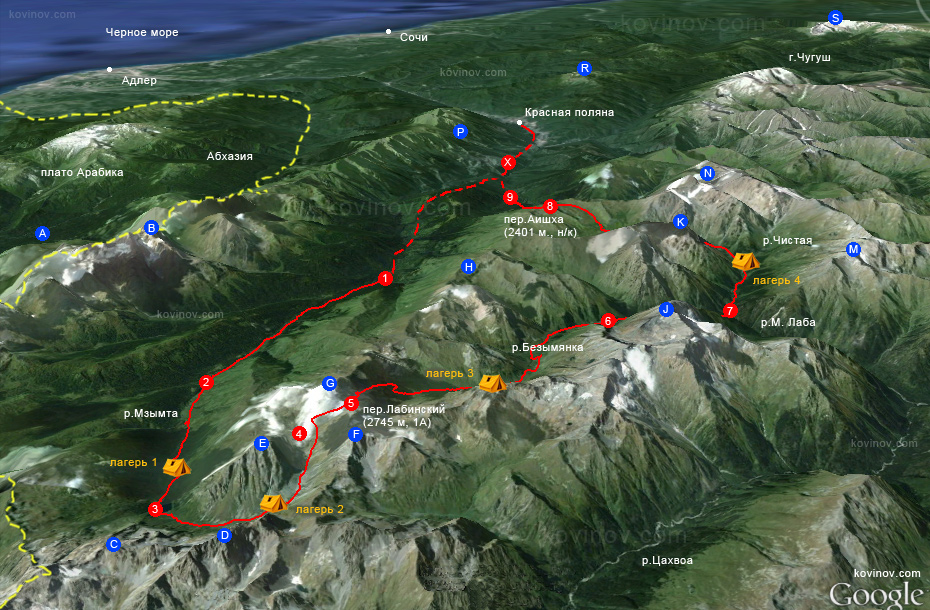 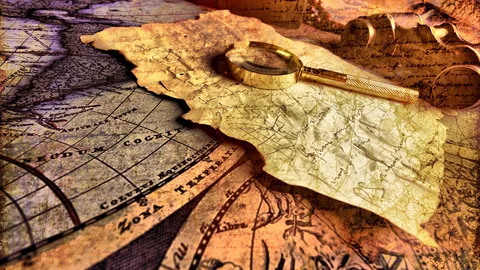 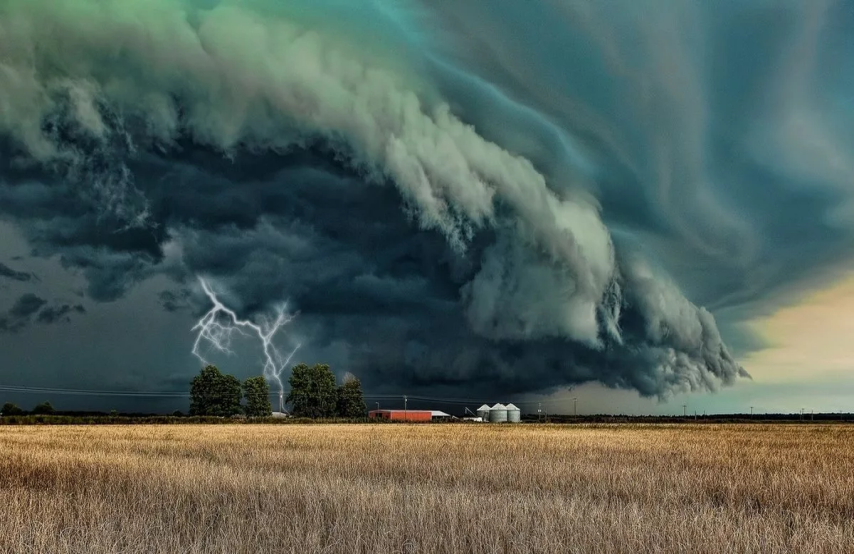 При составлении графика похода пешеходного туризма должны быть учтены дни для отдыха и запасного времени в случае непогоды. Наиболее оптимальным и безопасным временем для перехода являются утренние часы, в особенности в горных участках. В лесах желательно пользоваться тропинками, даже если время пути увеличивается. Реку также лучше пересекать утром при «малой воде», в том месте, где она разветвляется на несколько рукавов и протекает более спокойно.
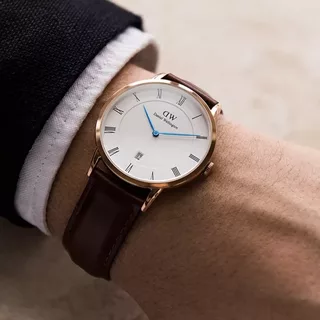 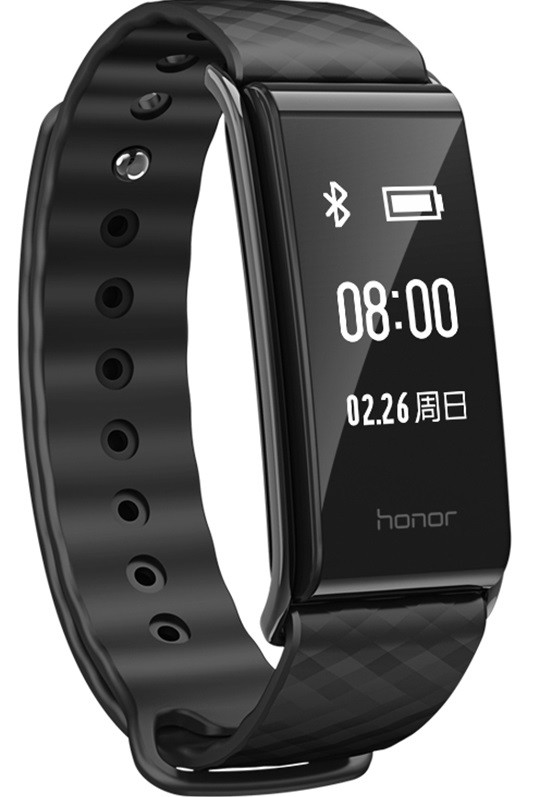 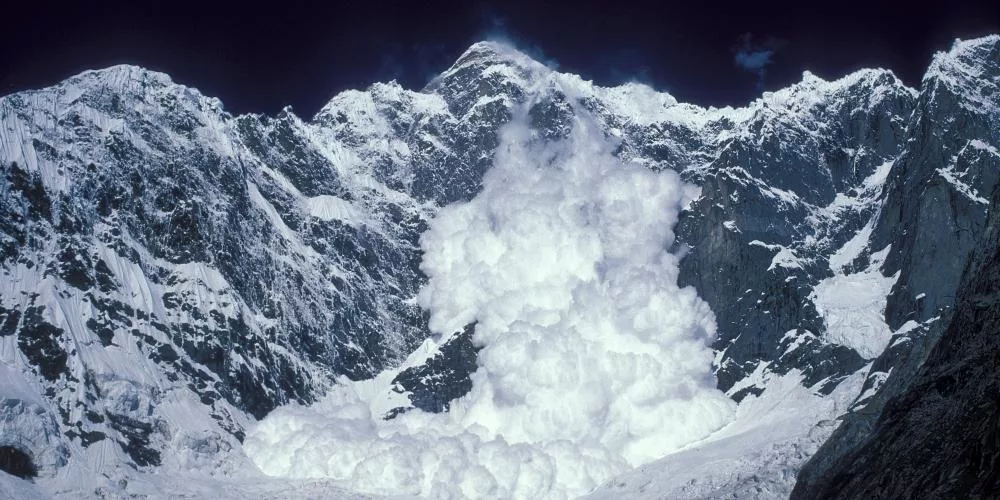 Участникам походов необходимо знать опасности, характерные для различных видов туризма, психологически подготовиться к ним и выработать навыки поведения в нестандартных ситуациях. Поэтому опасности, связанные с пребыванием в горах, характерны как для горного, так и для пешеходного туризма. Сюда относятся лавиноопасность, переправа через горные реки, камнепады, обвалы, сели, трещины, повышенная солнечная радиация и т. д. ). Снова же в  организации этих моментов может помочь маршрутно-квалификационная комиссия туристического клуба.
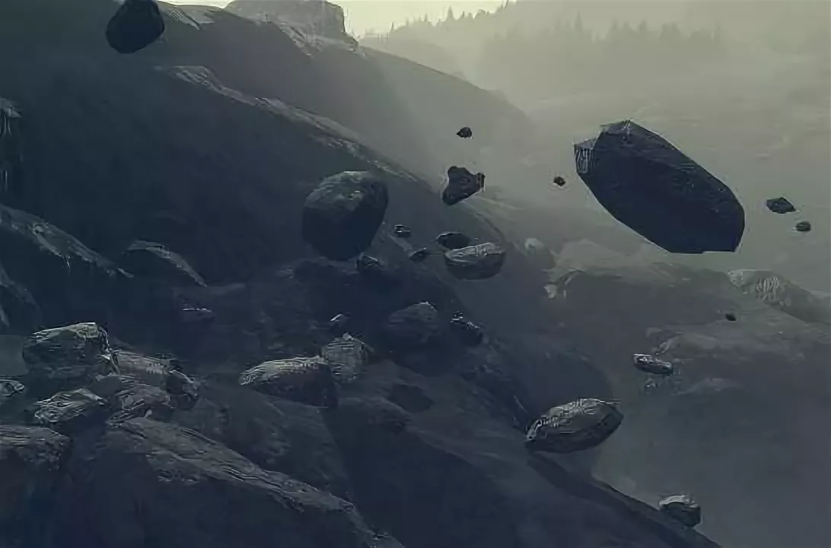 Начиная свои первые пешие туры постарайтесь опираться на данные не только Интернета, но и расспросите своих знакомых, которые ранее были в том  или ином районе. Знакомые могут Вам подсказать детали, которых нет в Интернете или Справочниках.
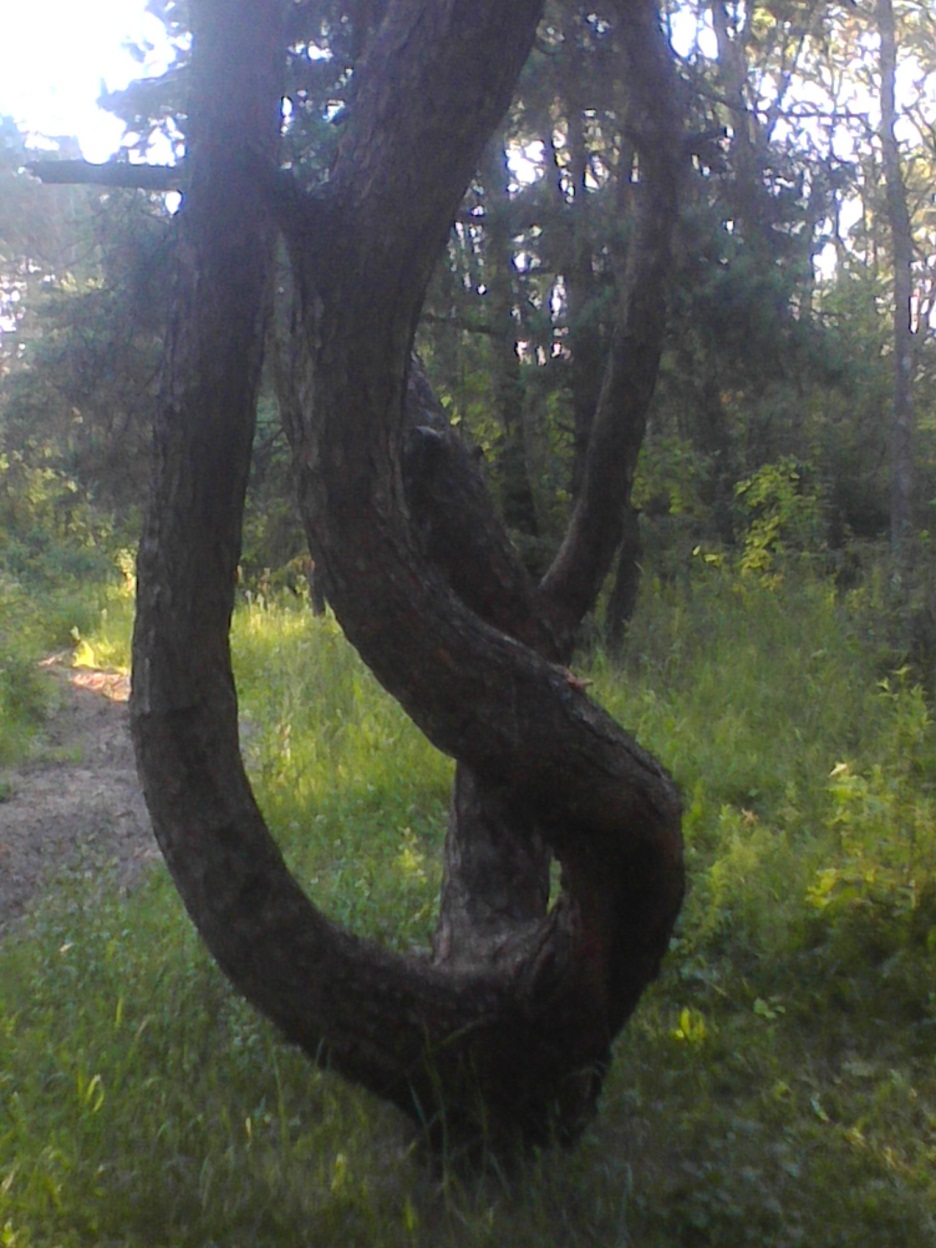 В целом, если туристический поход организован должным образом, а при освоении маршрута все участники придерживаются мер предосторожности, то путешествие получится действительно интересным и безопасным.
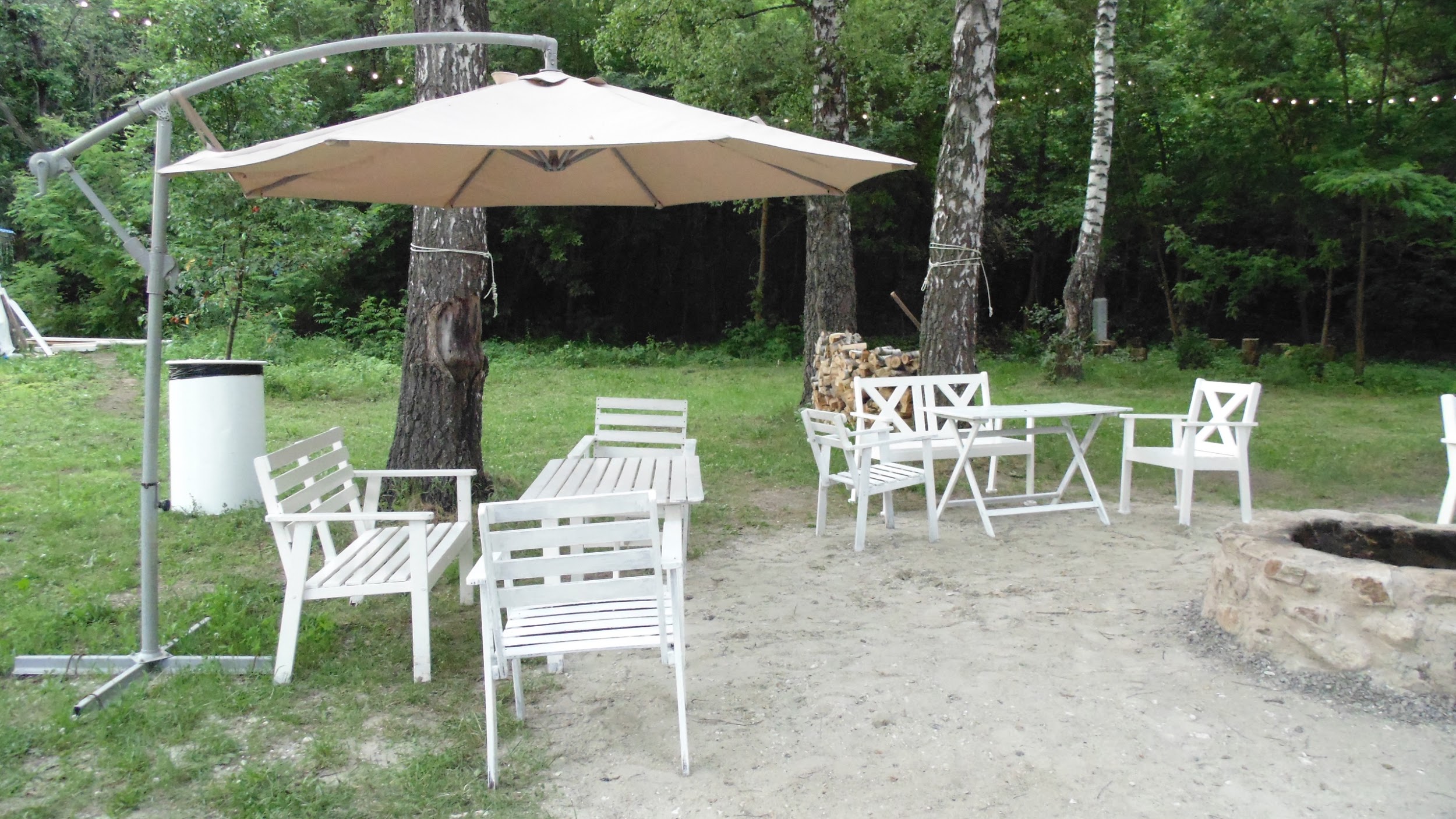 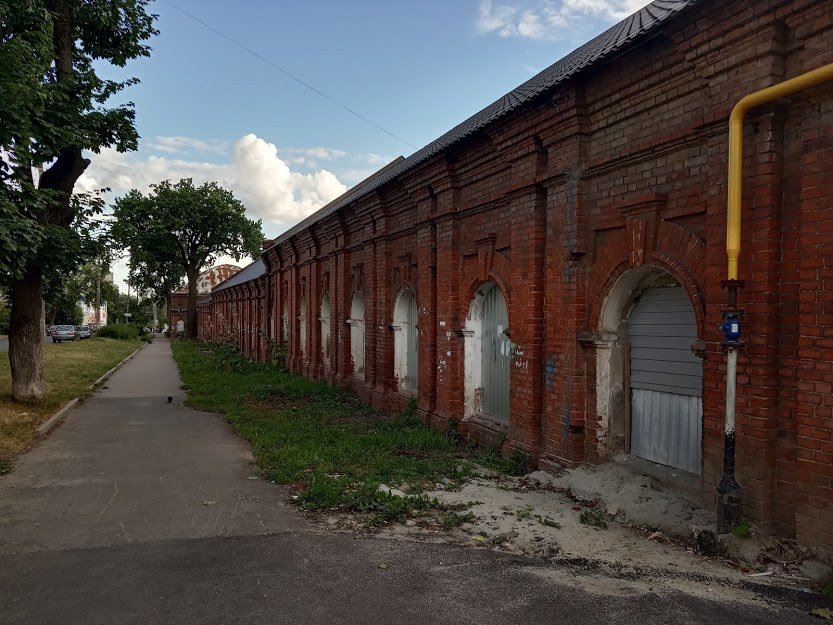 В моей группе «Фото- и видео- Курска» https://vk.com/public169956530 (а также в данной перезентации) ряд достопримечательностей Курск увиденных именно с помощью пешего туризма.

Максим Козырев
ufology99@mail.ru
«Фото- и видео- Курска»
https://vk.com/public169956530